DEUTSCH PROJECT
By : Rita Halteh. 
Klasse : 7C.
DEUTSCH PROJECT
Ich gehe um acht Uhr Abends schlafen.
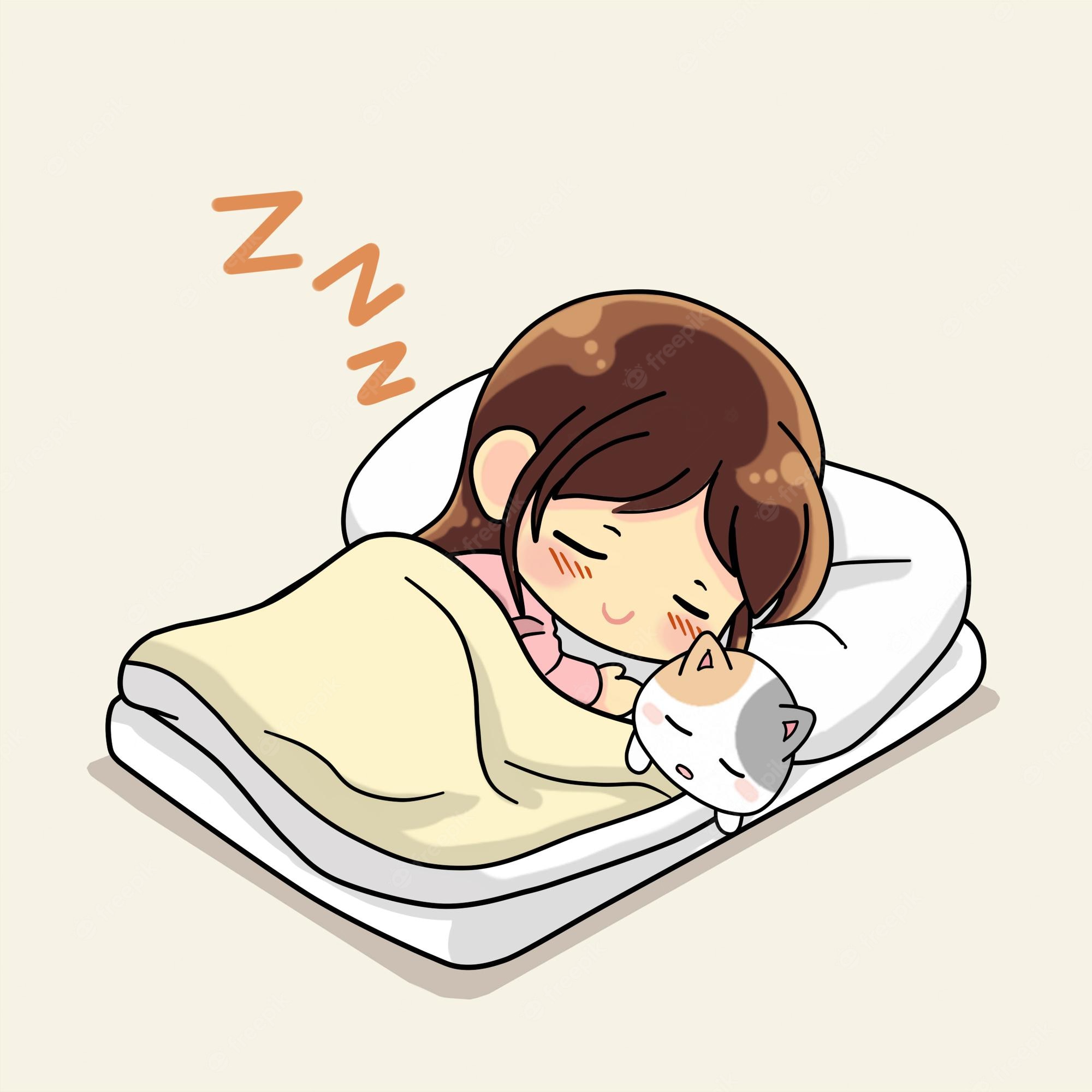 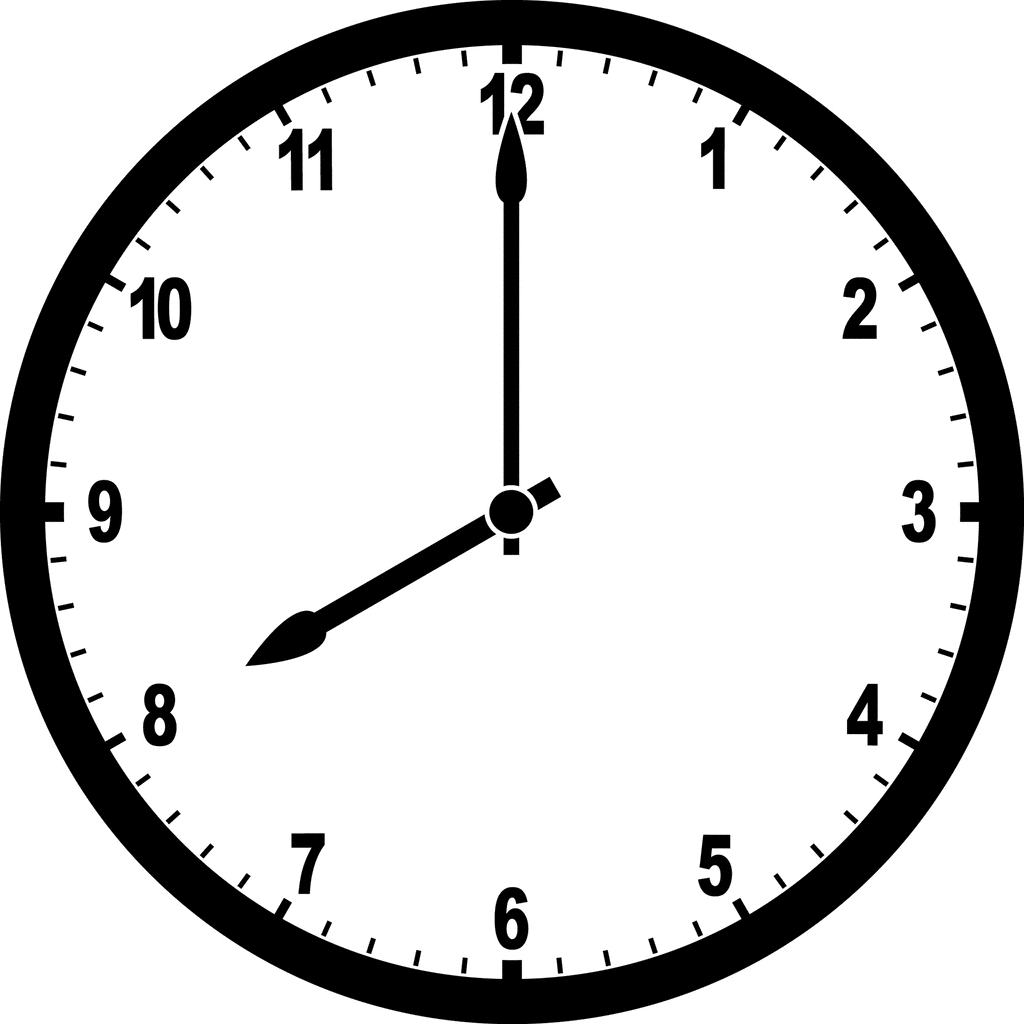 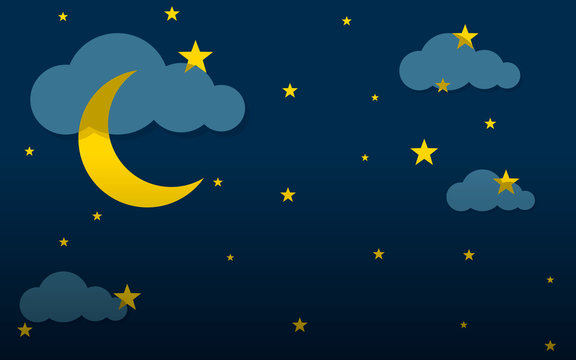 DEUTSCH PROJECT
Ich wache um sieben Uhr Morgens auf.
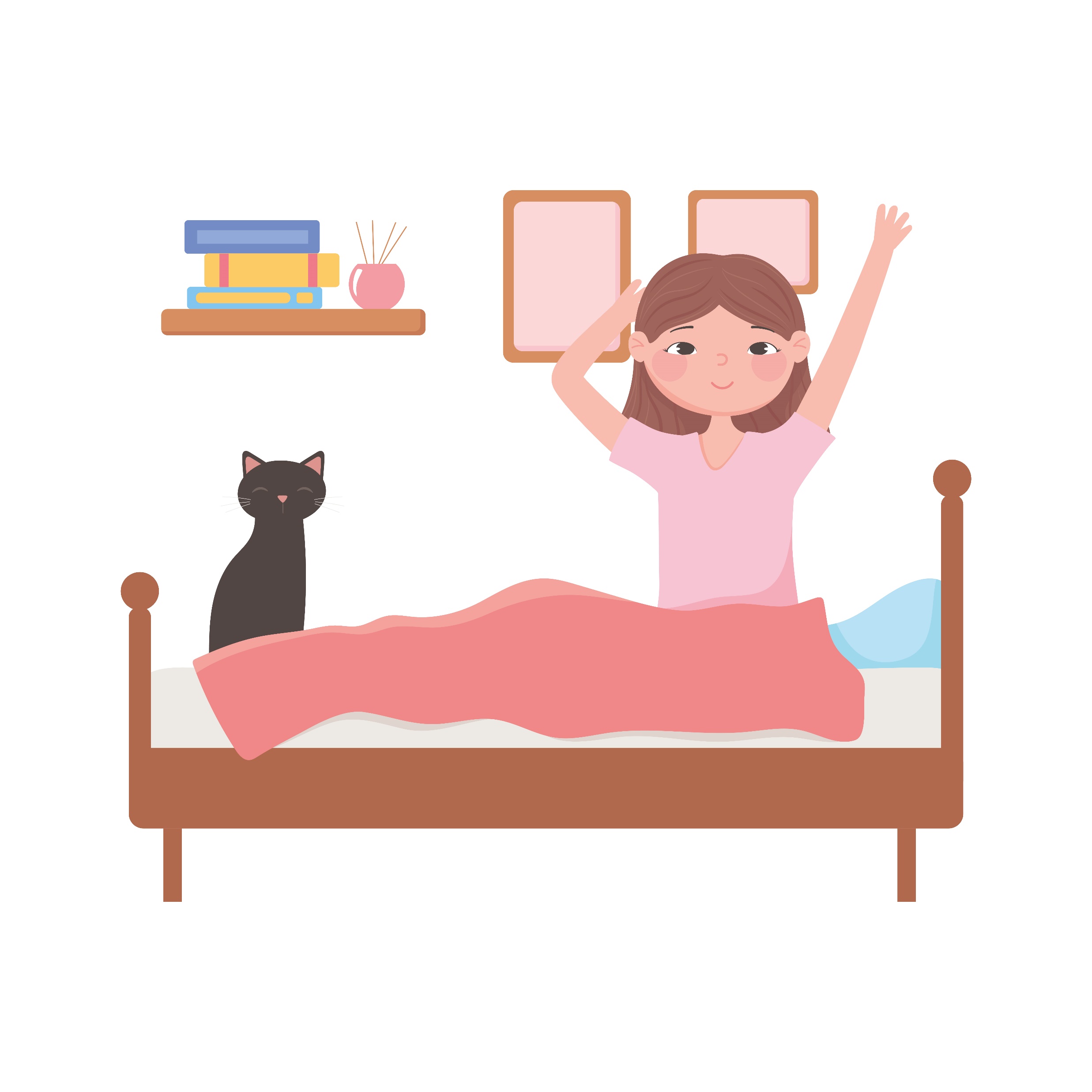 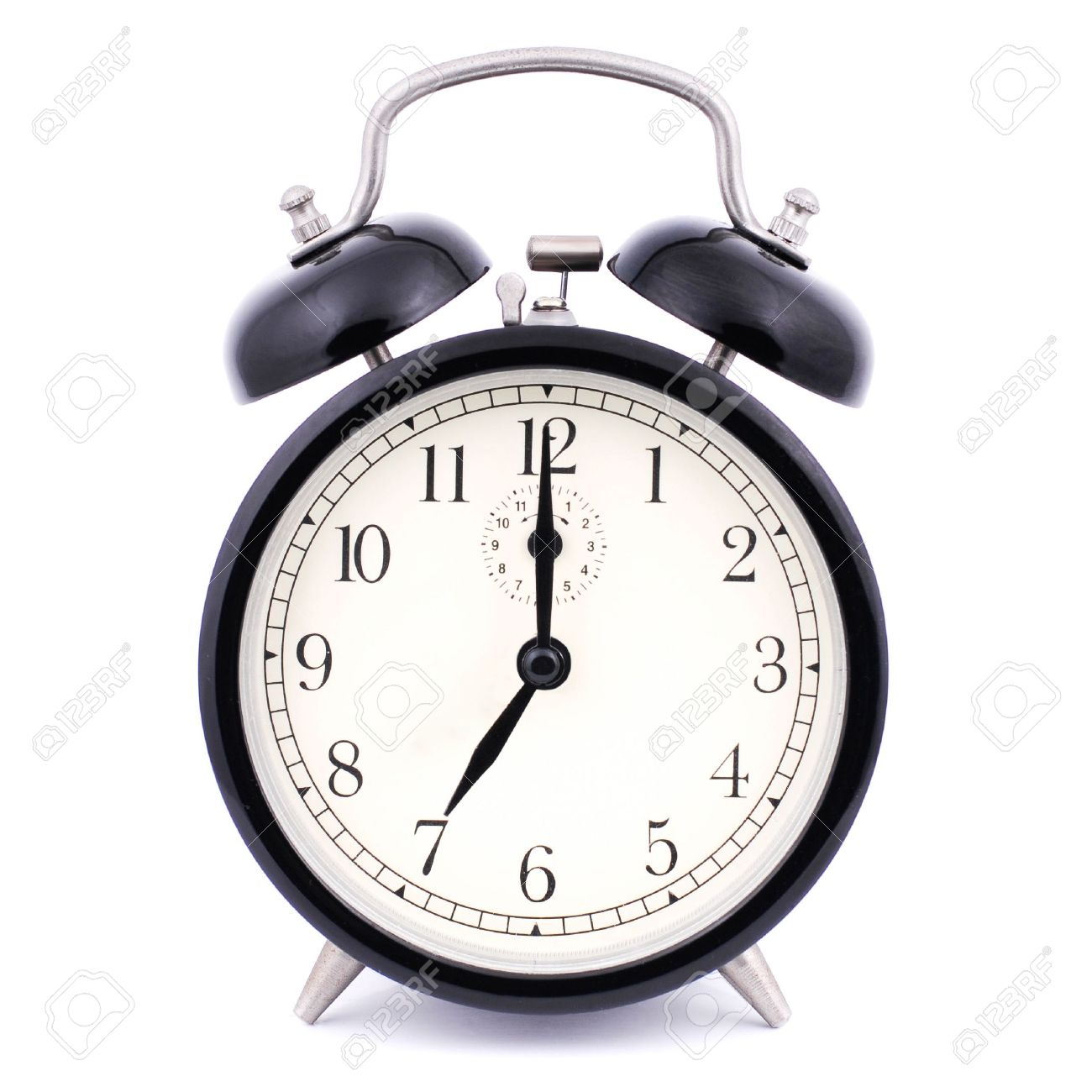 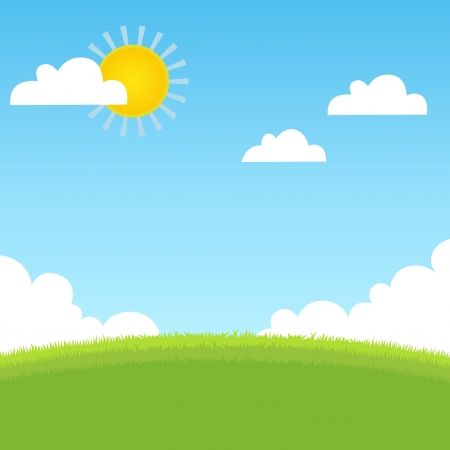 DEUTSCH PROJECT
Ich gehe um halb sieben Uhr morgens Frühstück kochen.
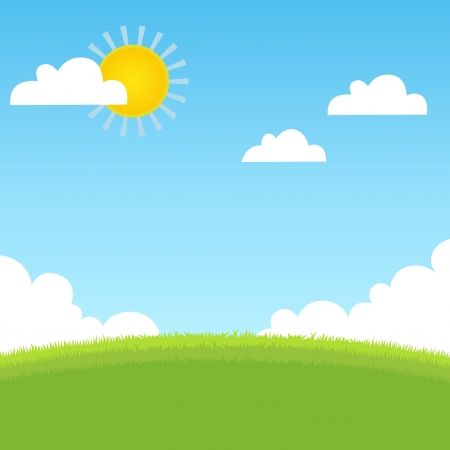 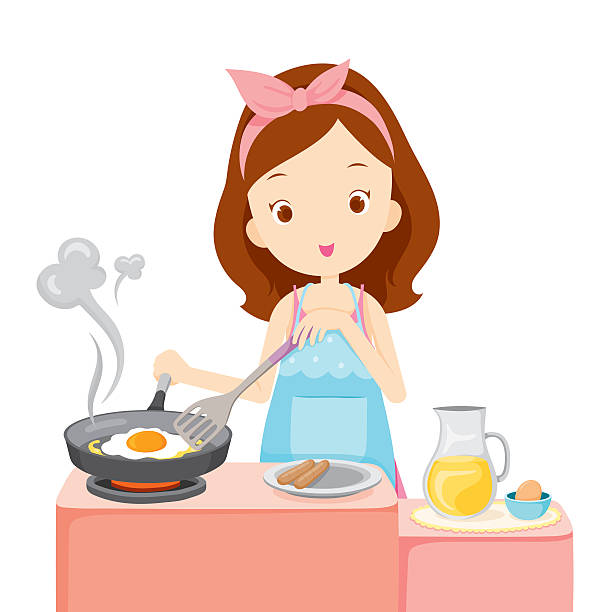 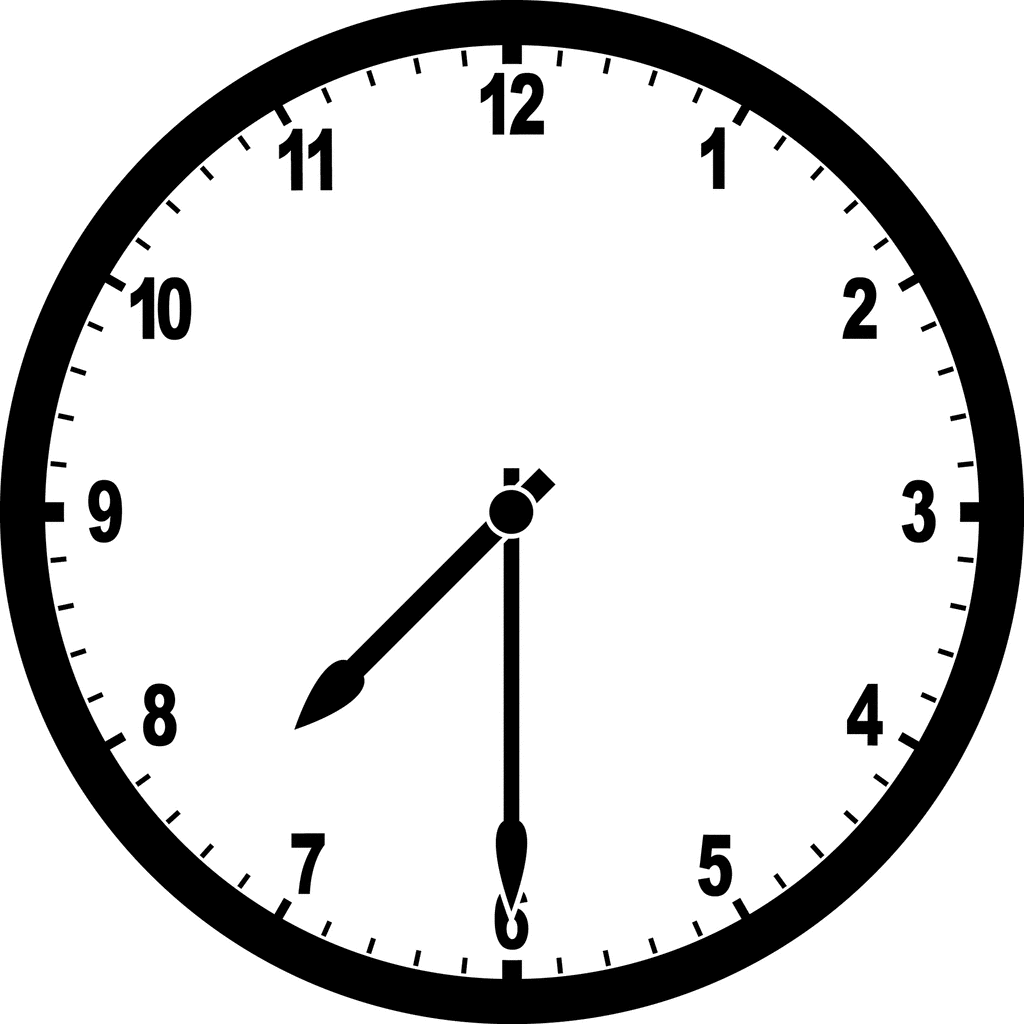 DEUTSCH PROJECT
Um acht Uhr Morgen ich gehe ein Schule.
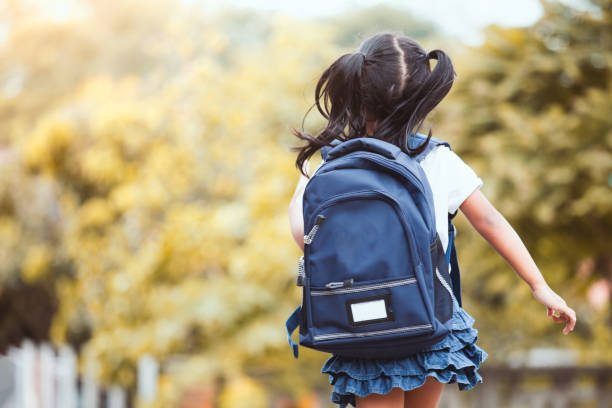 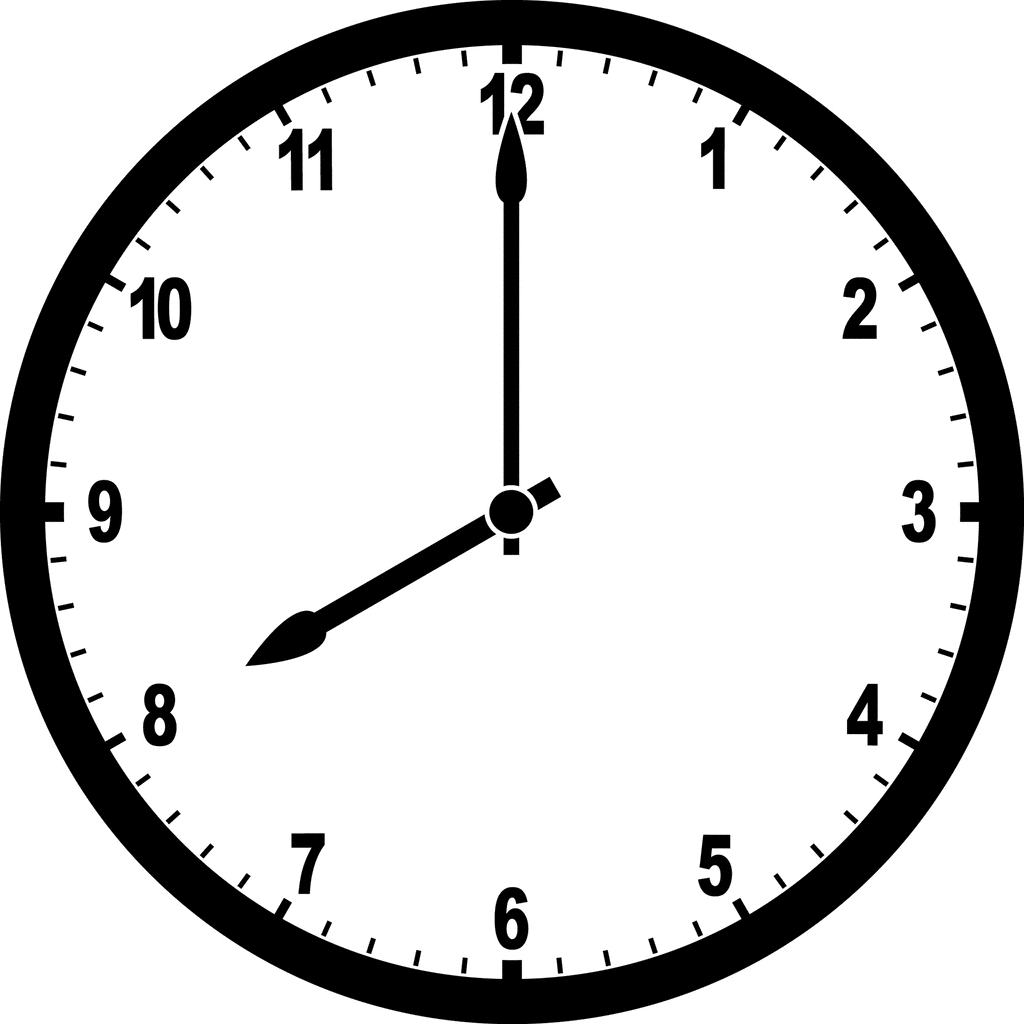 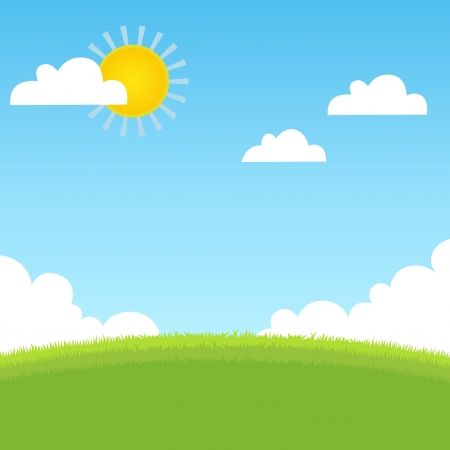 DEUTSCH PROJECT
Ich komme um drei Uhr abends  Hause.
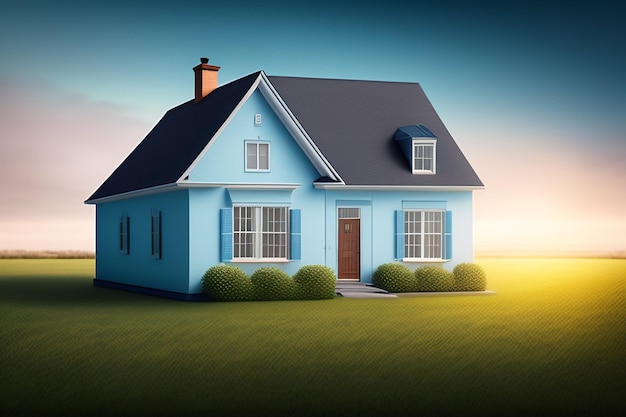 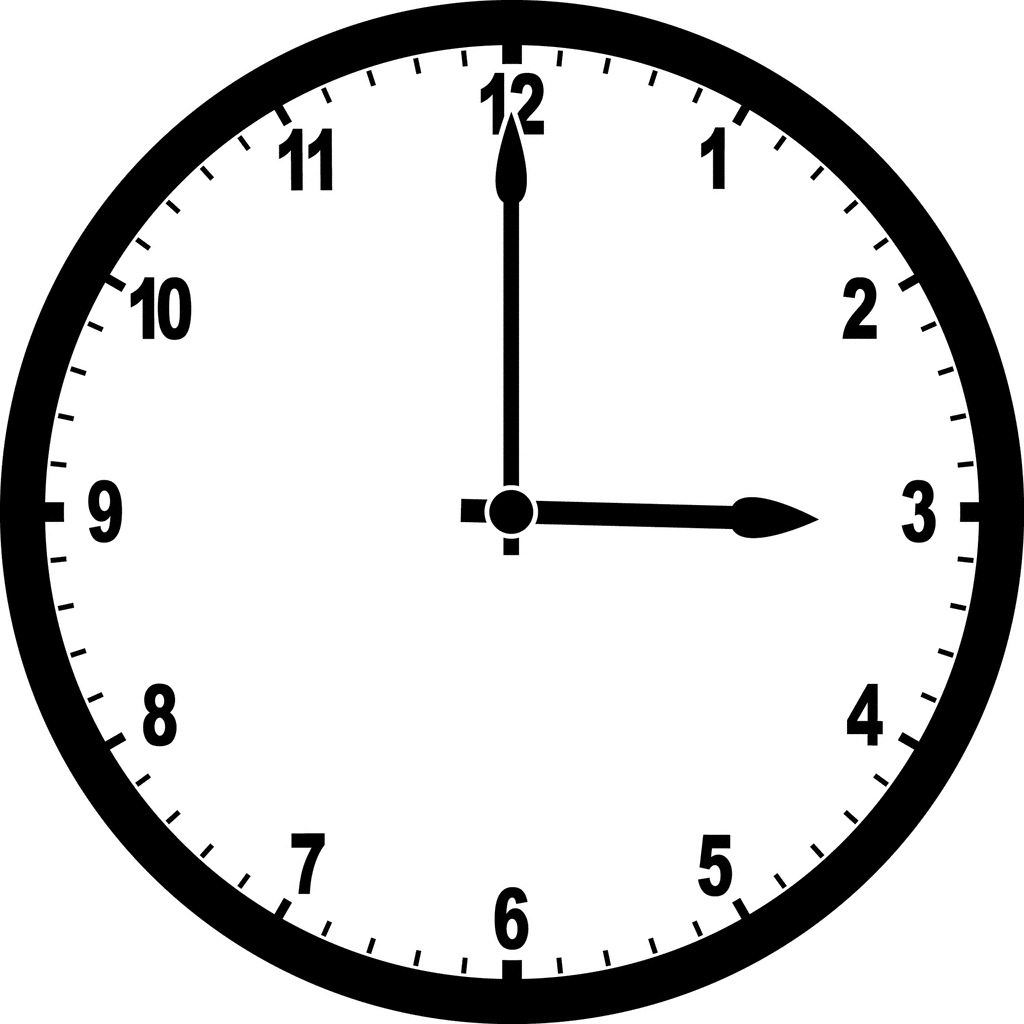 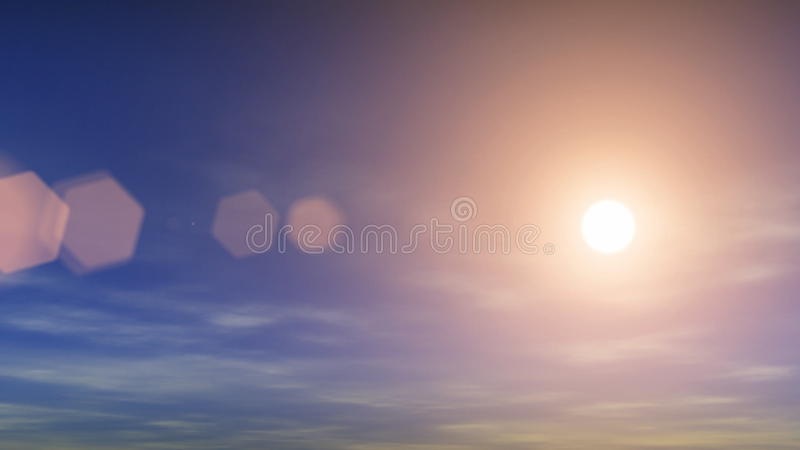 DEUTSCH PROJECT
Ich mache um vier Uhr abends  Hausaufgaben.
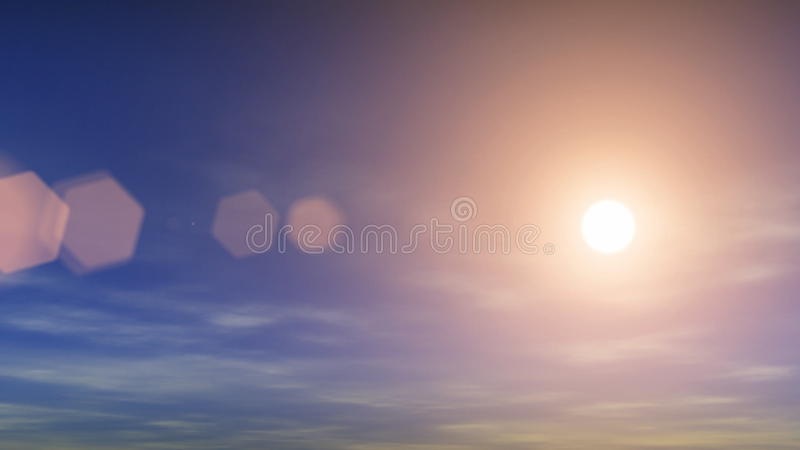 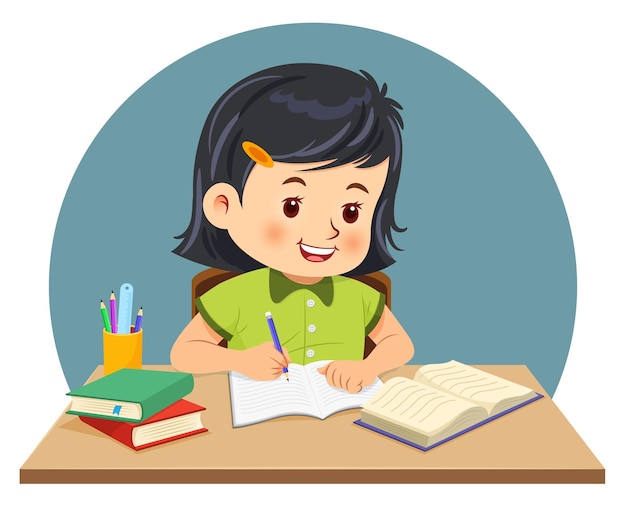 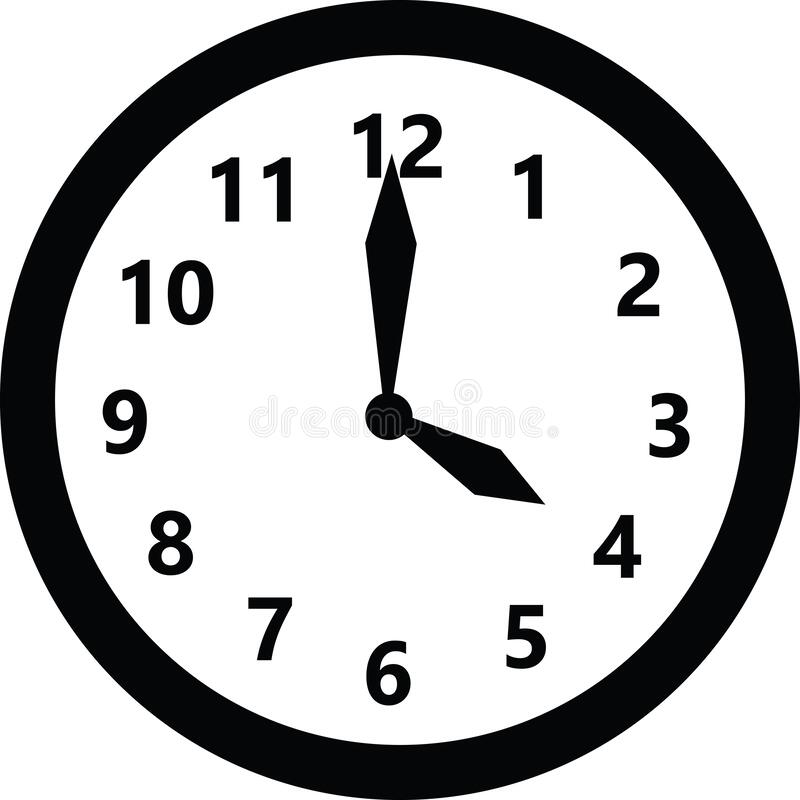 Danke!